Факторы, 
повлиявшие 
на исход
Причины
Свержение Временного правительства
Политика большевиков
Иностранная интервенция
Участники
Красные
Белые
Зеленые
Этапы
Весна – лето 1918 г.
Осень 1918 – осень 1919 г.
Осень 1919 г. – осень 1920 г.
Гражданская война в России
Фронты
Причины
Фронты
Восточный
Южный
Северо-западный
Северный
Участники
Этапы
Факторы, повлиявшие на исход войны
Разобщенность белой армии
Отсутствие поддержки в деревне
Лозунг «единой и неделимой» России
Сотрудничество с интервентами
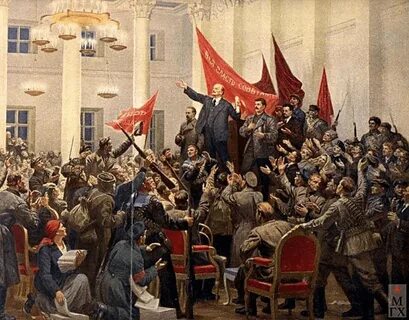 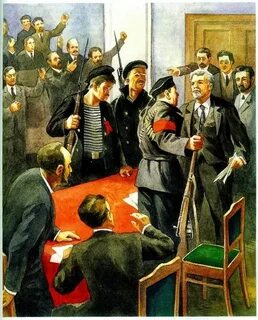 Свержение Временного правительства, 
разгон Учредительного собрания, 
национализация земли и промышленности, 
подписание Брестского мира, 
ликвидация товарно-денежных отношений, 
чрезвычайная политика в деревне весной 1918 г. 
Иностранная интервенция
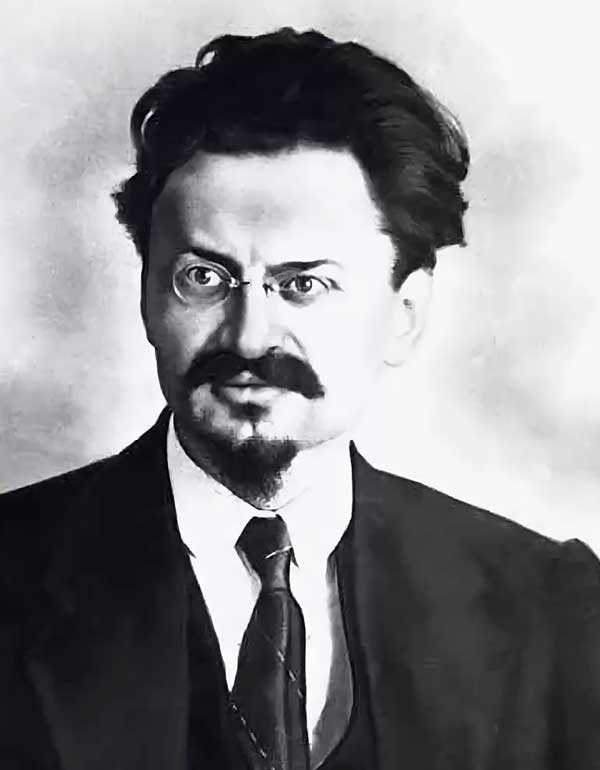 Причины 
Гражданской 
войны
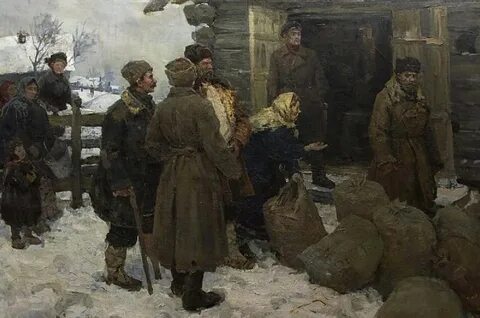 Участники
Гражданской 
войны
Назовите Командующего фронтом
Восточный фронт
Колчак
Южный
Врангель
Севрно-западный
Юденич
Северный 
Миллер
Фронты
Гражданской
войны
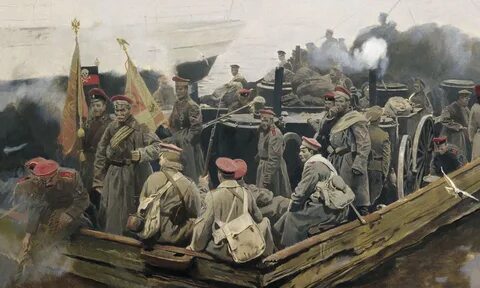 Факторы, 
повлиявшие на
исход  
Гражданской 
войны
Территориальная разобщенность белой армии.
Политическая и социальная разобщенность белого движения.
Партизанская война против армий Колчака и других генералов.
Действие «Декрета о земле».
Белый лозунг сохранения «единой и неделимой» 
России не устраивал многие народы.
Отсутствие единого белого лидера.
Сотрудничество с интервентами.
Создание мобильных частей РККА вроде Первой 
конной армии С. Буденного.
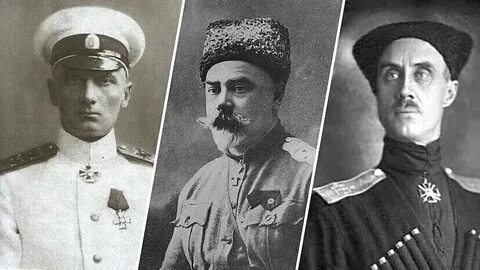